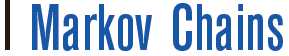 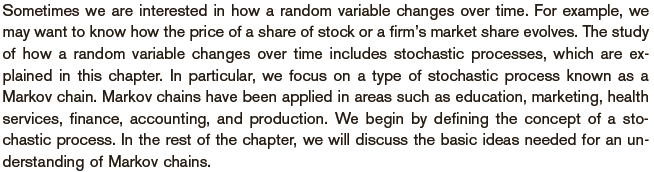 Types of Stochastic Processes
 There are two kinds of random variables: Discrete and Continues also the time can separate by the same category then we may have the following types of the stochastic processes:

Discrete time-Discrete random variable
      The number of the dots appear on a throwing die.
Discrete time- Continues random variable
      The call duration on each calling of a secretary.
Continues time-Discrete random variable
      The number of the calls which received to a secretary in any time duration.
Continues time-Continues random variable  
      The temperature of a room in any time duration.

A Markov chain is a discrete time-discrete random variable which satisfy in some properties which will discussed in next steps.
123...
i...s
123...
i...s
123...
i...s
123...

j..s
123..l

...s
123...
i...s
0                 1                 2          …               t             t+1        …             n    …
X0=3          X1=1           X2=3       …            Xt=i           Xt+1=j     …         Xn=l …
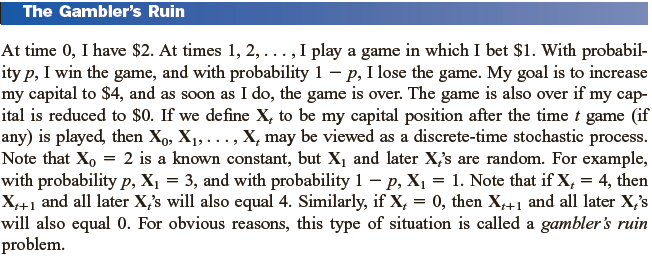 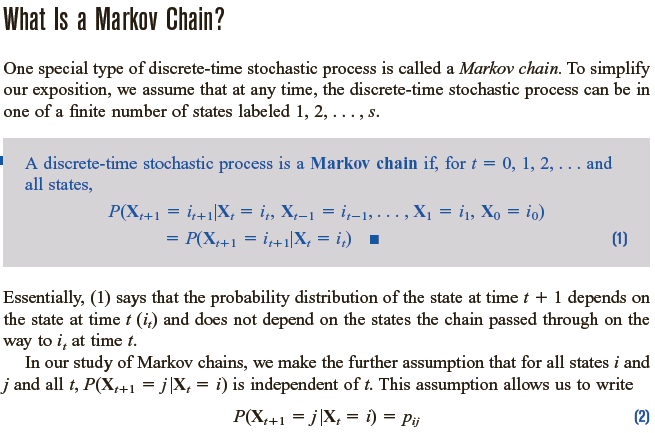 12 .  j
.
s
12 .  j
.
s
12 .  i
.
s
12 .  i
.
s
12 .  i
.
s
12 .  i
.
s
=
pij
pij
t+n         t+n+1
0            1                                                          t               t+1
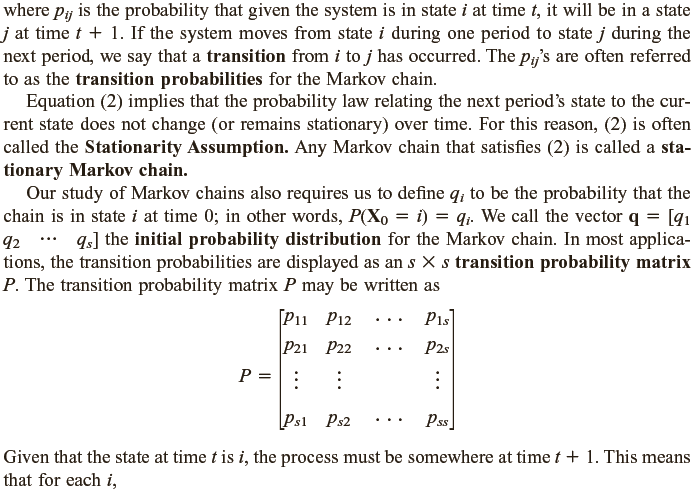 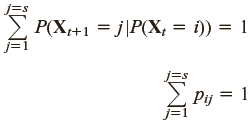 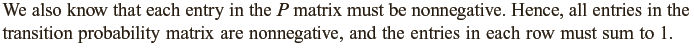 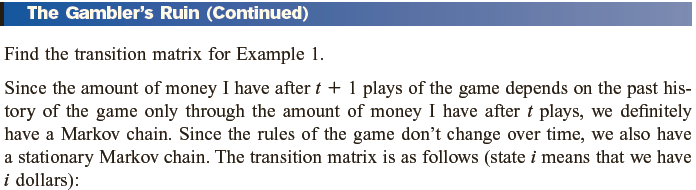 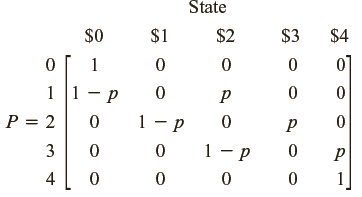 0
1
2
3
4
1-p
0
1
2
3
4
0
1
2
3
4
0
1
2
3
4
1-p
p
1-p
p
p
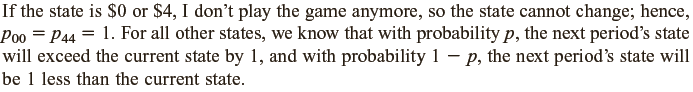 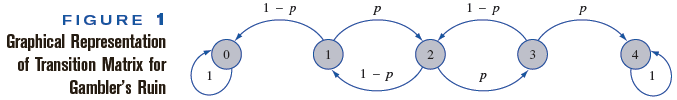 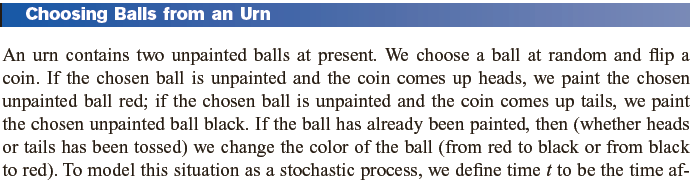 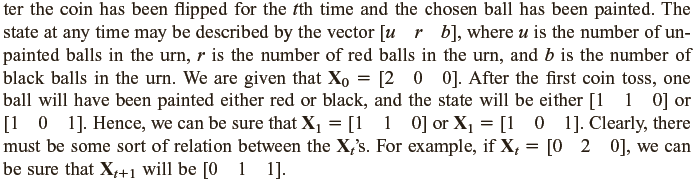 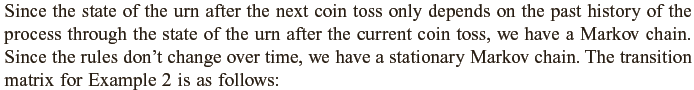 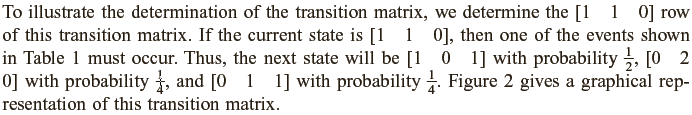 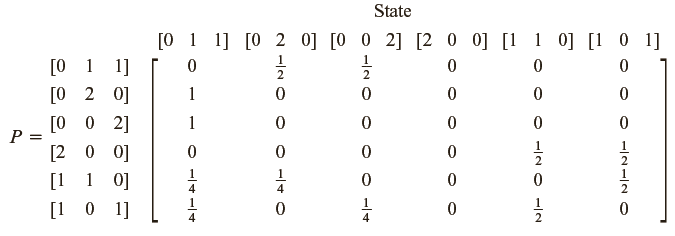 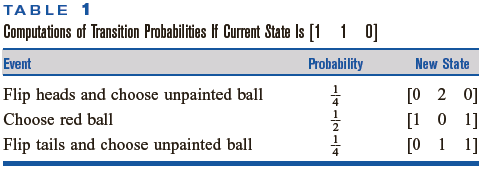 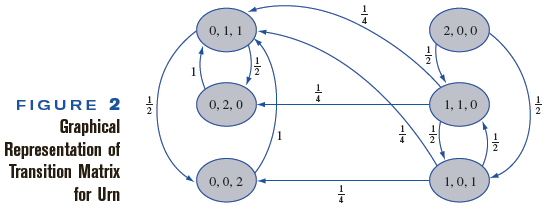